Be sure to delete the placement guides before downloading pdf file for printer.

The inner blue dotted line is the “safe zone” for your content.
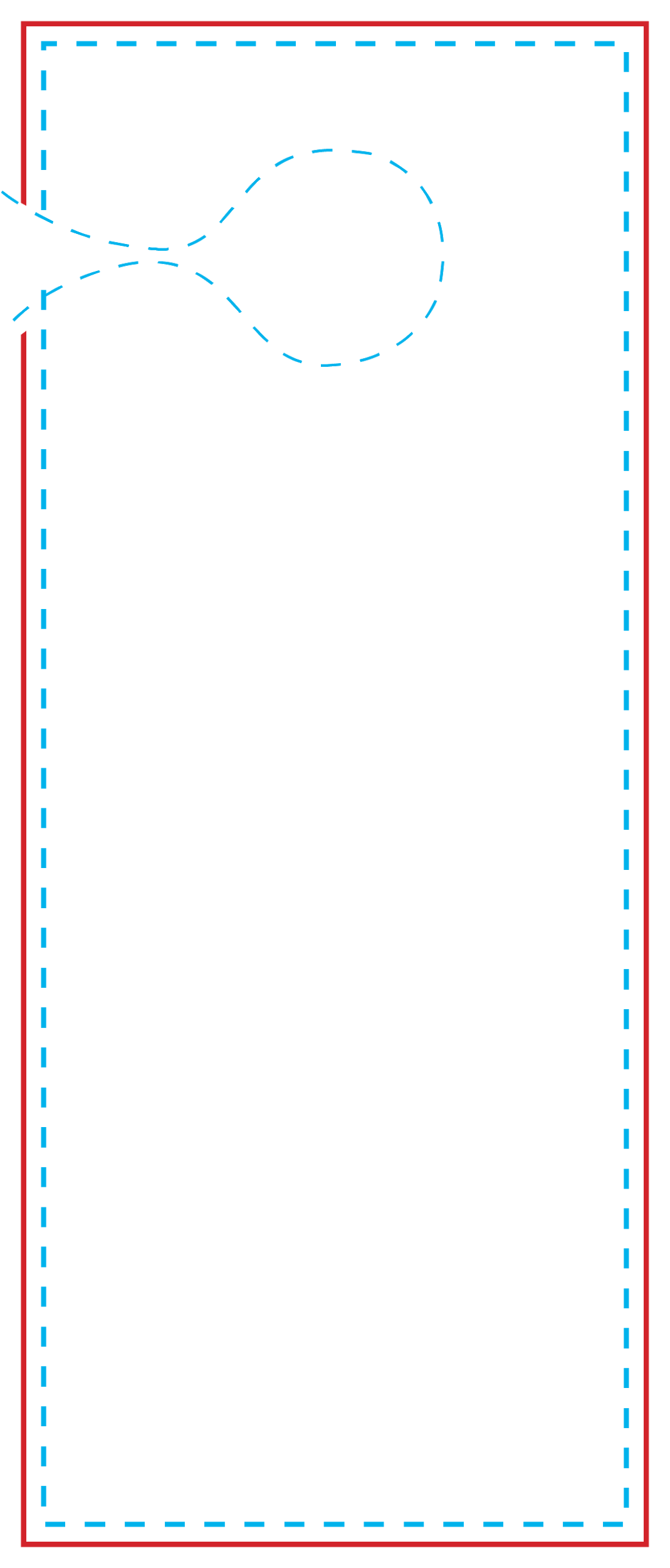 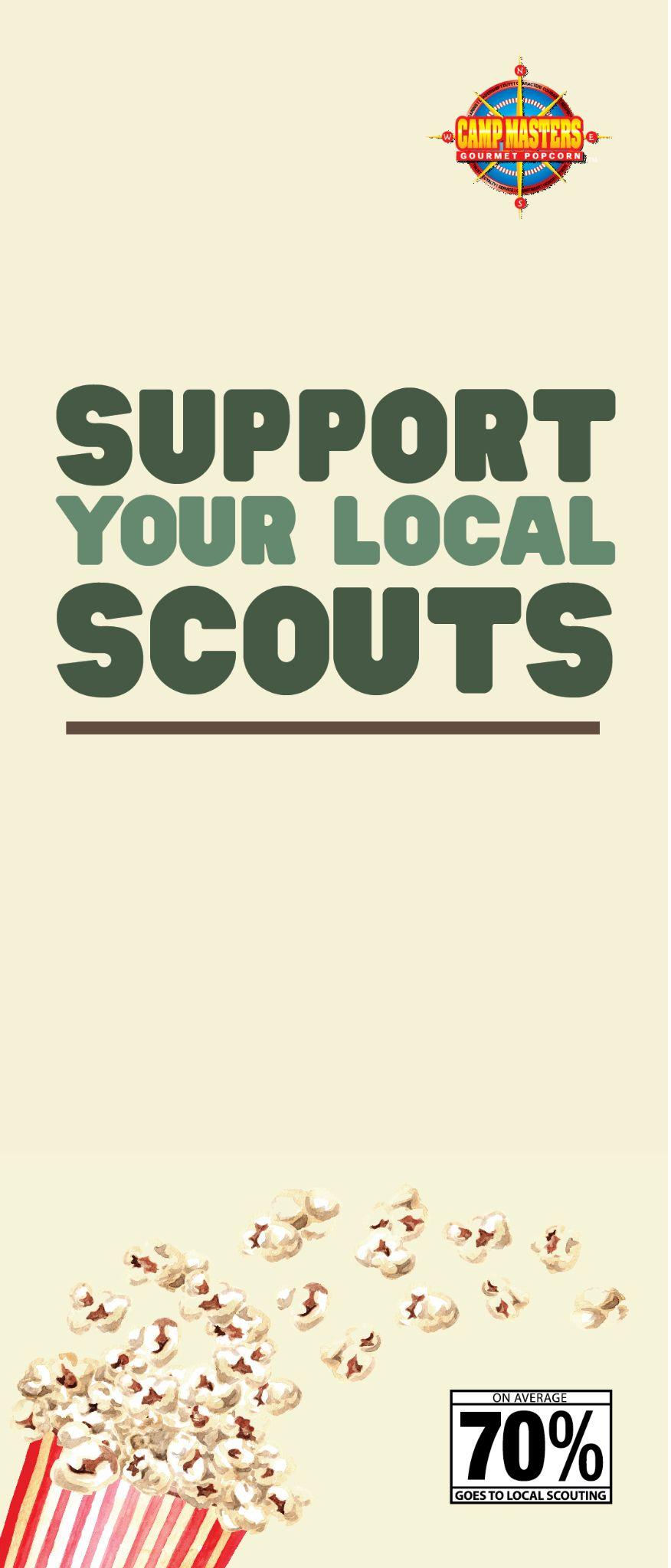 Hi Neighbor! My name is ______________ from local Scout Unit ________. I’m fundraising to support local Scouting programs and activities. You can help by purchasing our delicious popcorn online at popcornordering.com. You will help us out, won’t you?
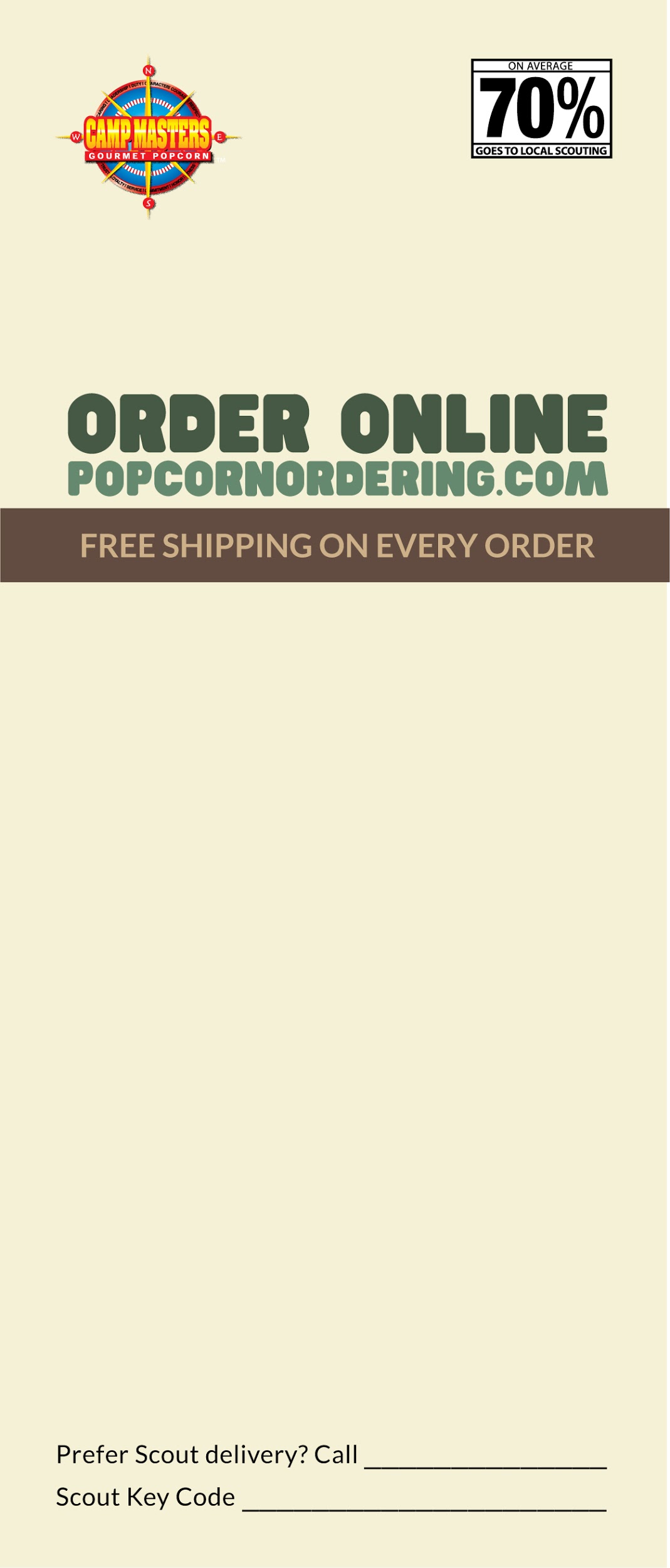 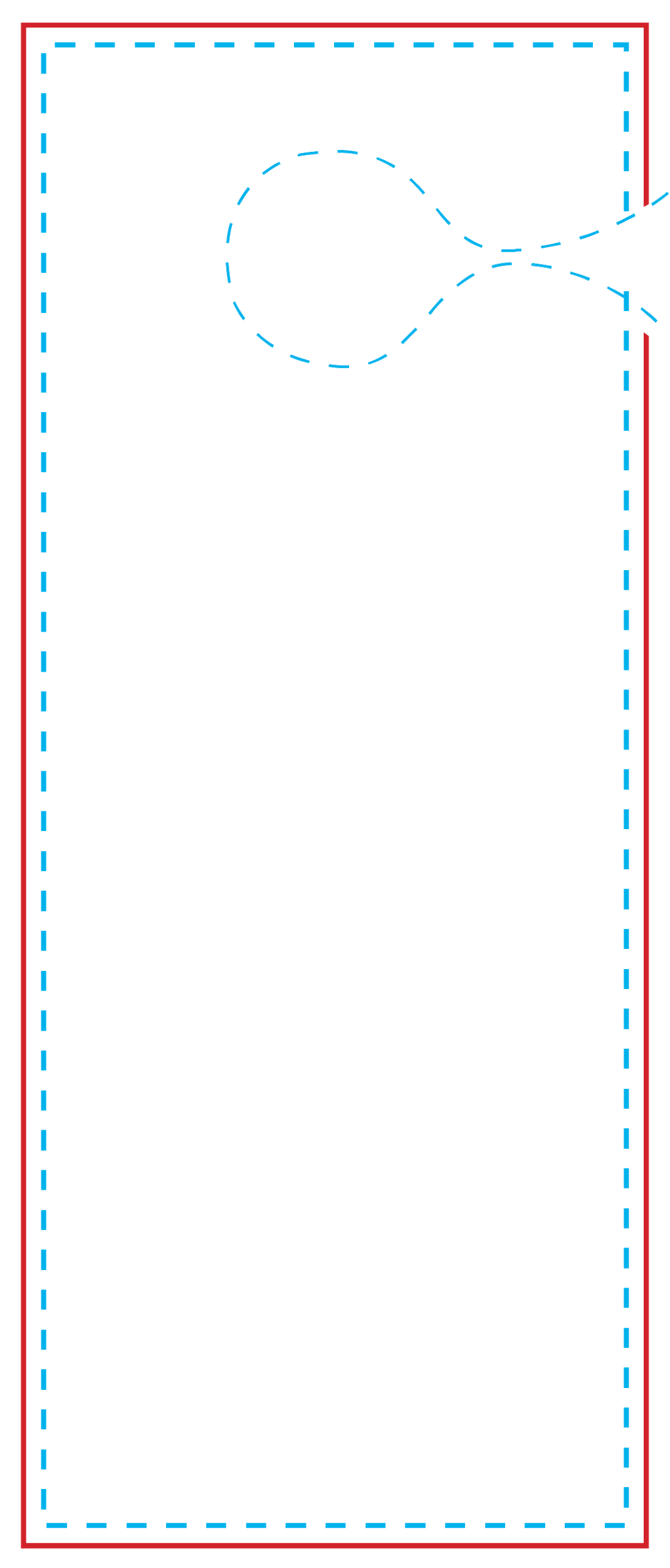 Insert Product name & images here.
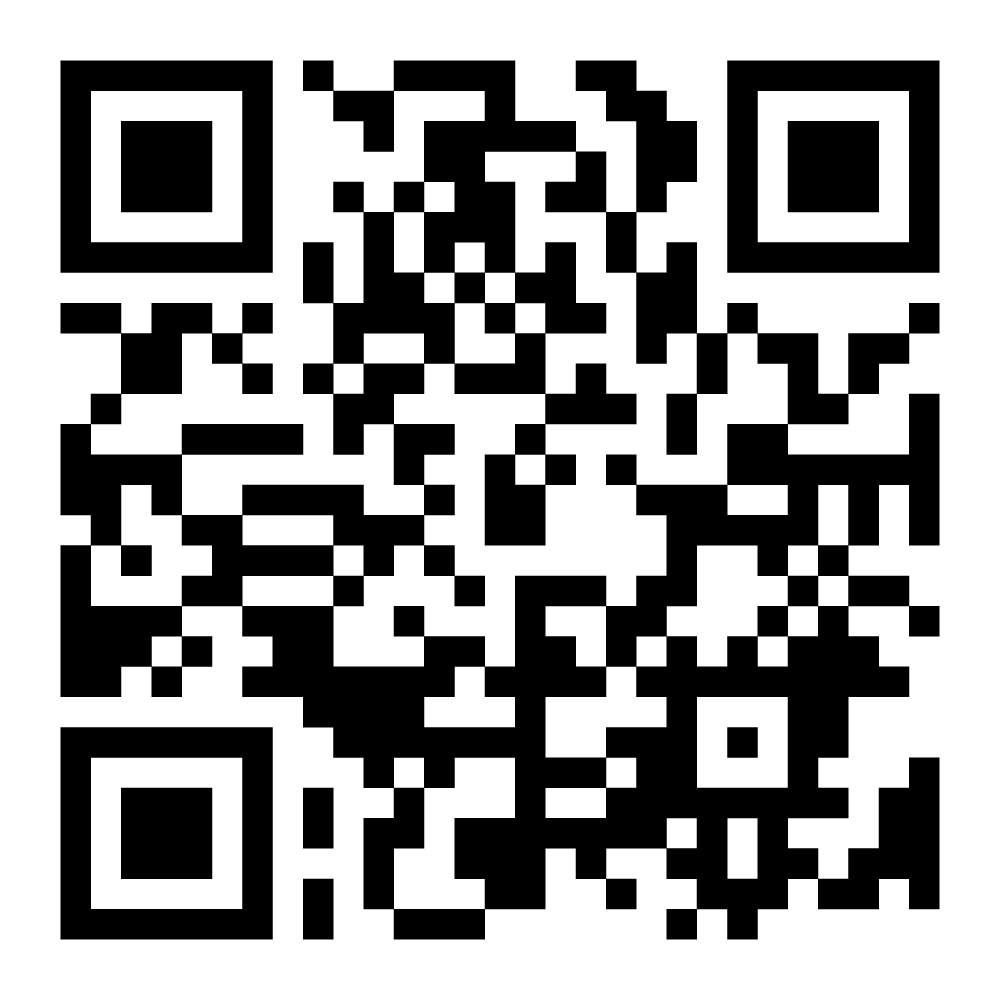